Academic Major and Political Attitudes at CMU
Matt Vela
Movses Musaelian
Introduction
Is there a relationship between academic major and political views among undergraduate students at CMU?
Motivation?
Debunking/Supporting stereotypes of certain majors
Political diagnostic of the school community
Questionnaire
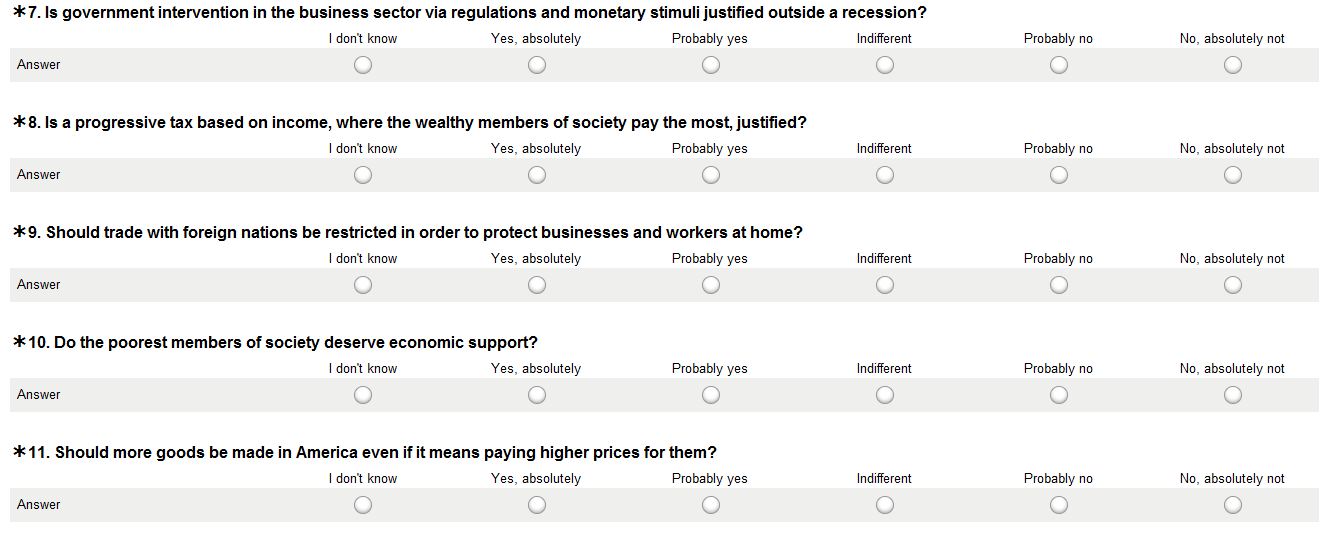 So far...
Data collection over
Data analysis being finalised
Survey Methodology
Sample Frame: online student directory
SRS Sample Size
No prior probabilities 
Divided Sample Size among our 7 strata
Sampled from each of the 7 strata
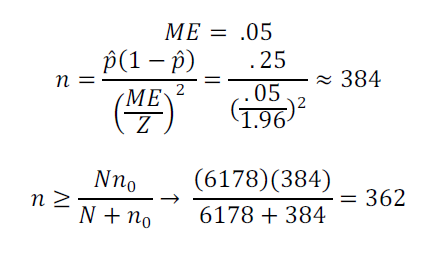 Survey Methodology (2)
Questionnaire in Surveymonkey
Respondents contacted via email (andrew webmail lists)
Strata:
CIT
SCS
MCS
CFA
Tepper + Econ
SDS + Stats
Humanities
Ineligible Units:
Interdisciplinary Majors
Part Time Students
Survey Glitches
Survey was prone to miscopying andrew webmail addresses
Online student directory sometimes does not clearly distinguish between undergrads and grads
Initial email failed to mention course name
Response Rate
1st Batch
Total: 76
Total completed: 61
Response Rate: 21%
2nd Batch
Total: 61
Total completed: 49
Response Rate: 17%
Total
Total:  137
Total completed: 110
Response Rate: 19%
Strata Response
CIT
16, 15%
SCS
13, 13%
MCS
20, 19%
Hum
18, 17%
CFA
8, 8%
Tepper
15, 14%
SDS/Stats
20, 19%
Response Analysis
No distinguishing features among non-responders
Incomplete surveys are not analysed
Shortage of respondents from CFA
Fill demographics, fail to respond to content
Coding
0
1
-1
-2
2
Values
-2: Very Left
-1: Left
0: Centre
1: Right
2: Very Right
Value Assigned to each question response
Average of all values for each respondent (Yi)
Unweighted Averages
Weighted Averages
Variances
Taylor Series Method
Statistical Inference
Hypothesis Testing
Small-Sample Tests for Comparing Two Populations Means
Student t distribution
Pooled Variance
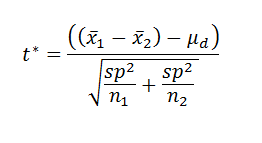 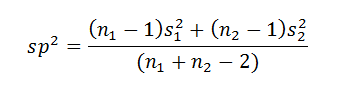 Table of Probabilities
Analysis
We see a marginally significant difference of political attitudes between
CIT & CFA
MCS & Humanities
MCS & CFA
Demographics
Large portion of white persons from northeast
Conclusion
Can political views be predicted from academic major?
	While there were significant differences in political attitude between a few of the academic groups, there wasn’t a consistent enough significant trend to conclude that political views in general can be predicting from academic major. However, political views can be predicted given the lone pairings of certain academic groups (CIT/CFA, MCS/HUM, MCS/CFA).
Questions?